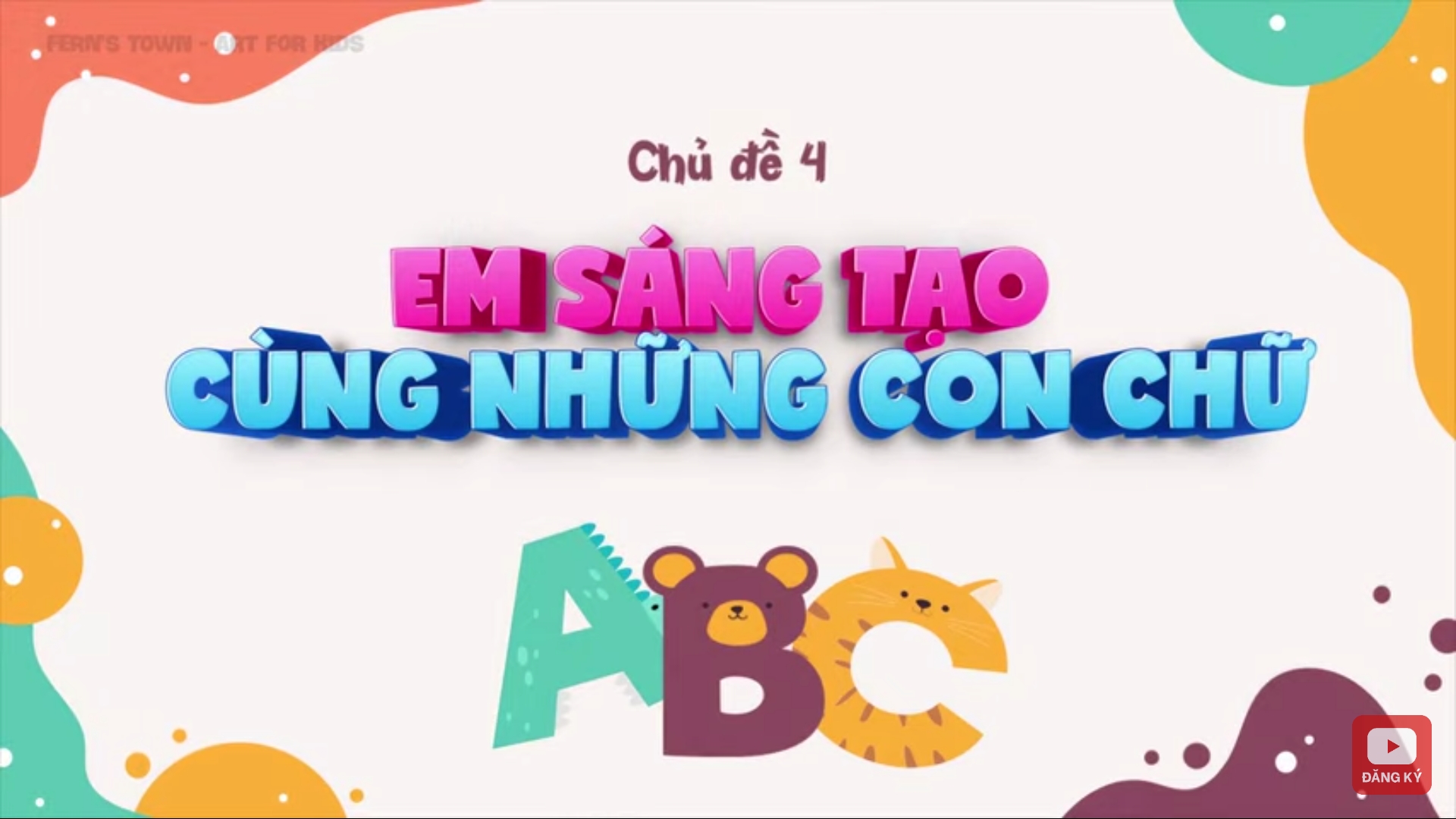 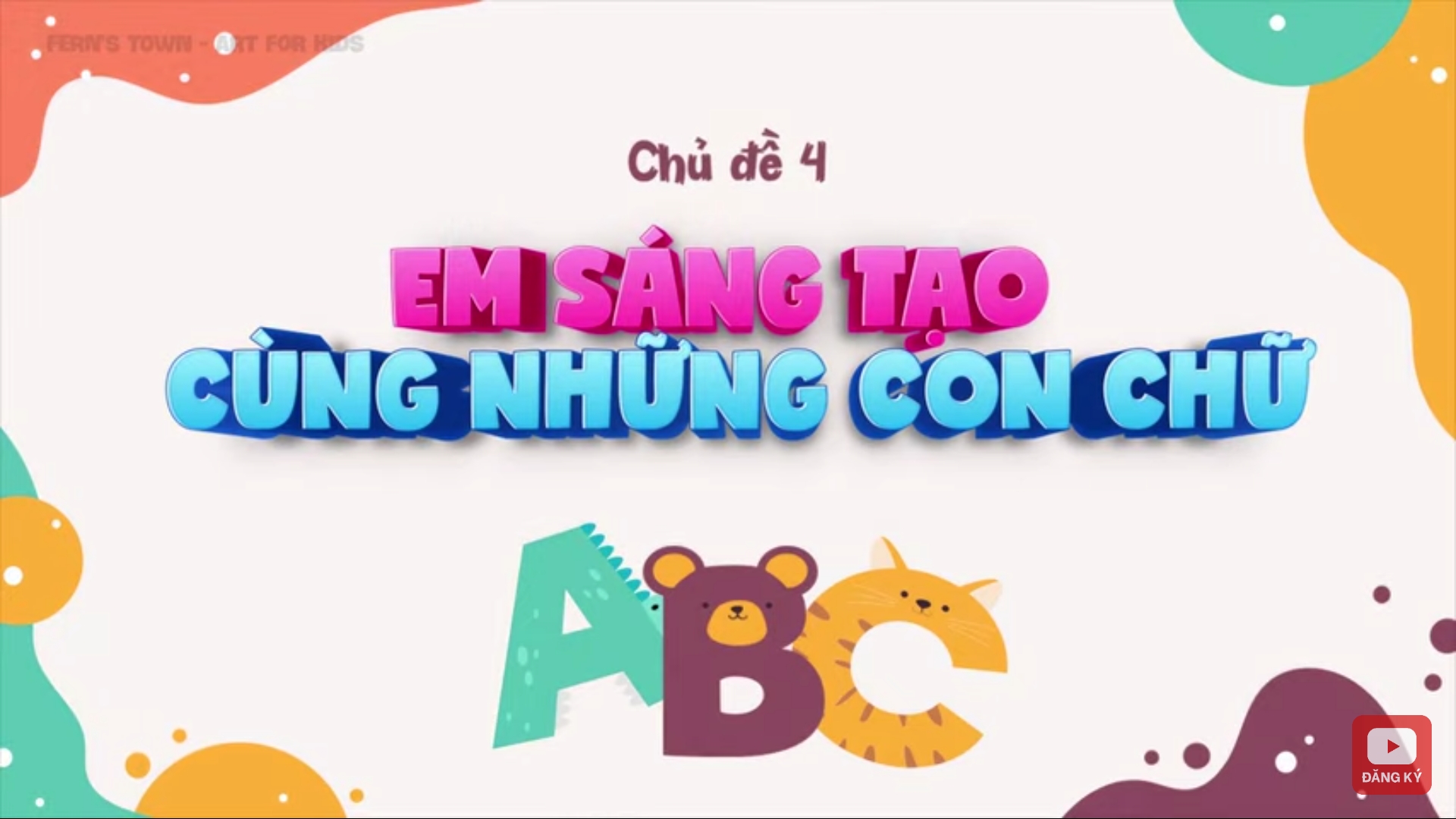 TIẾT 2
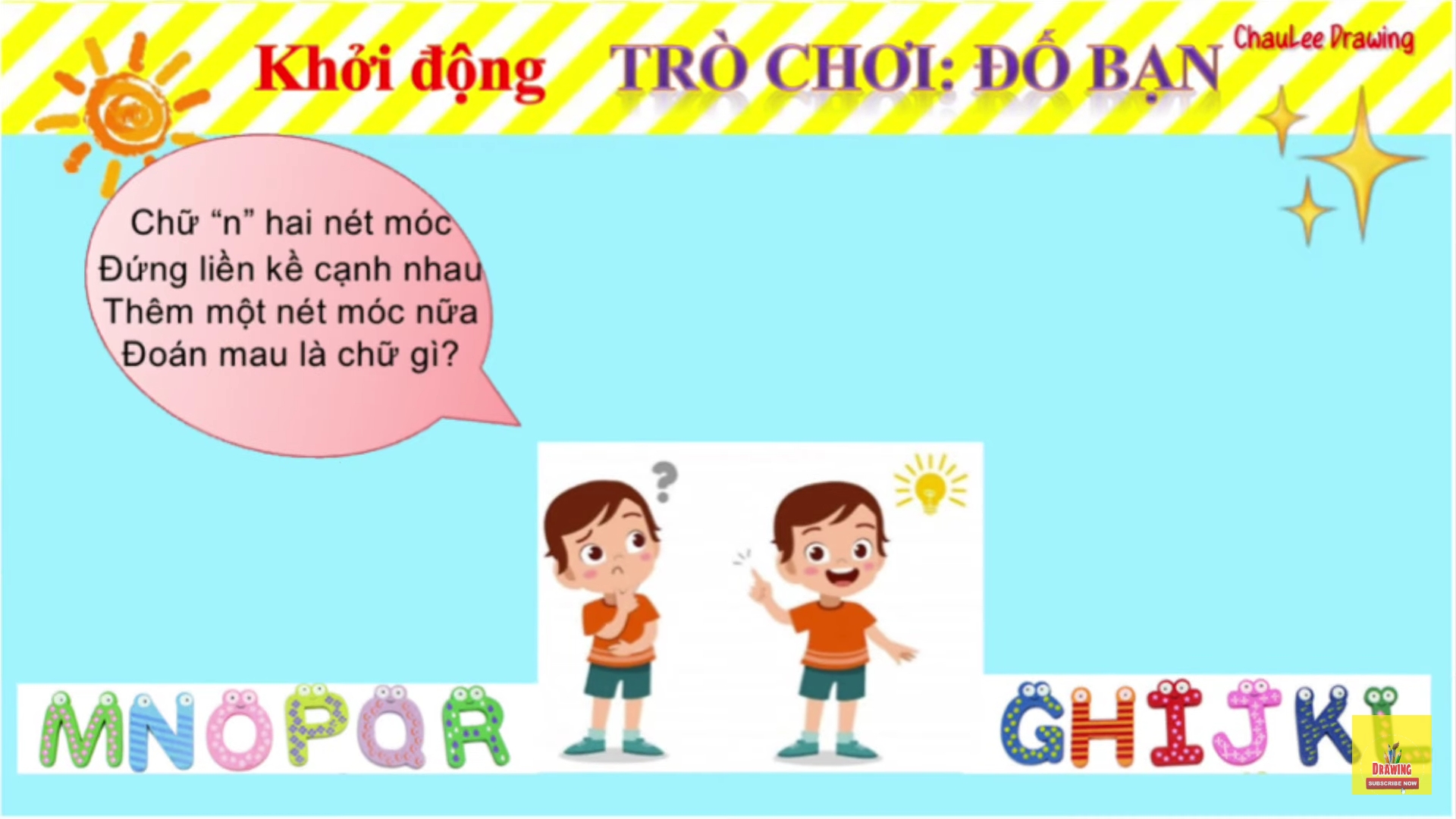 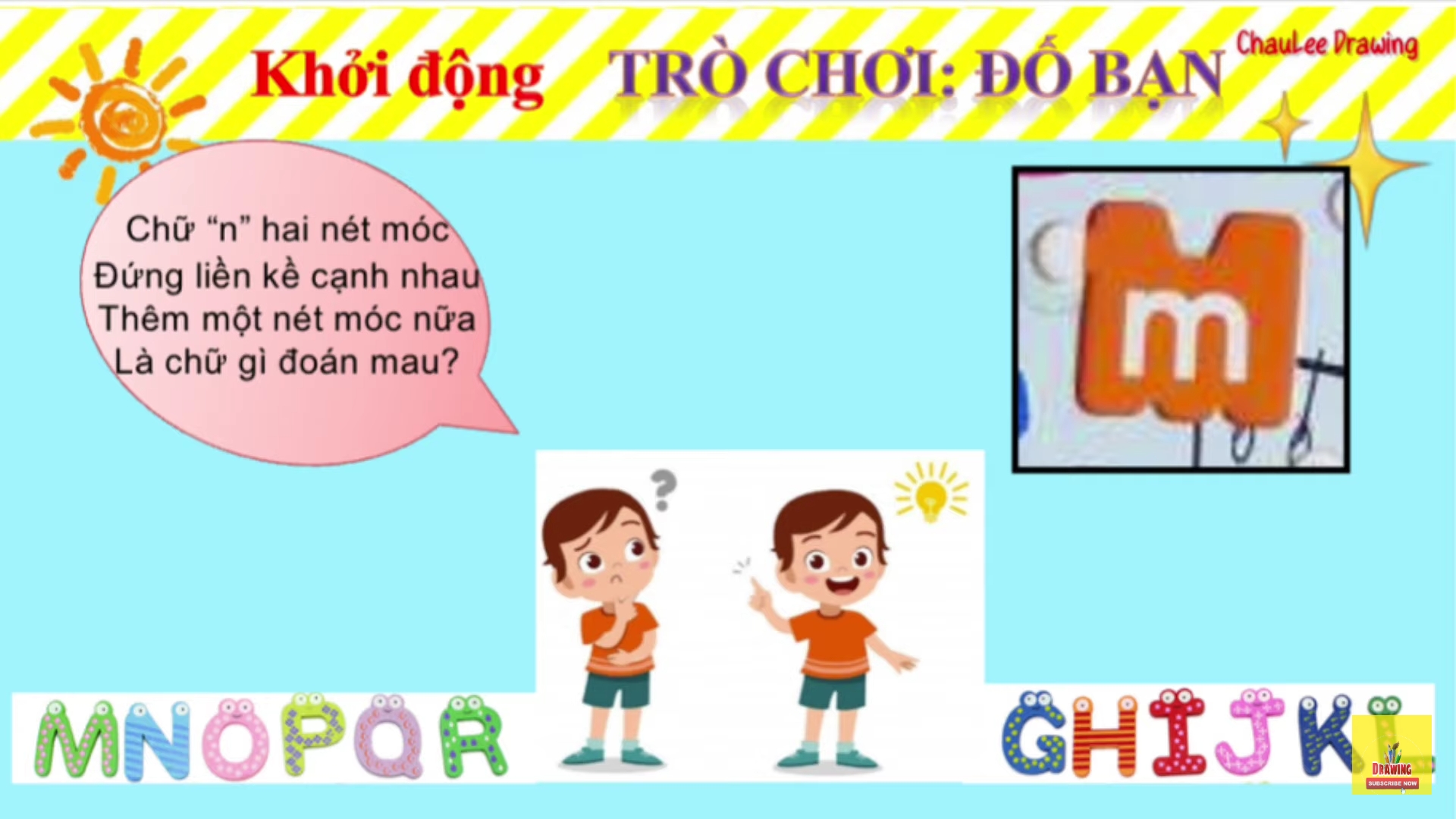 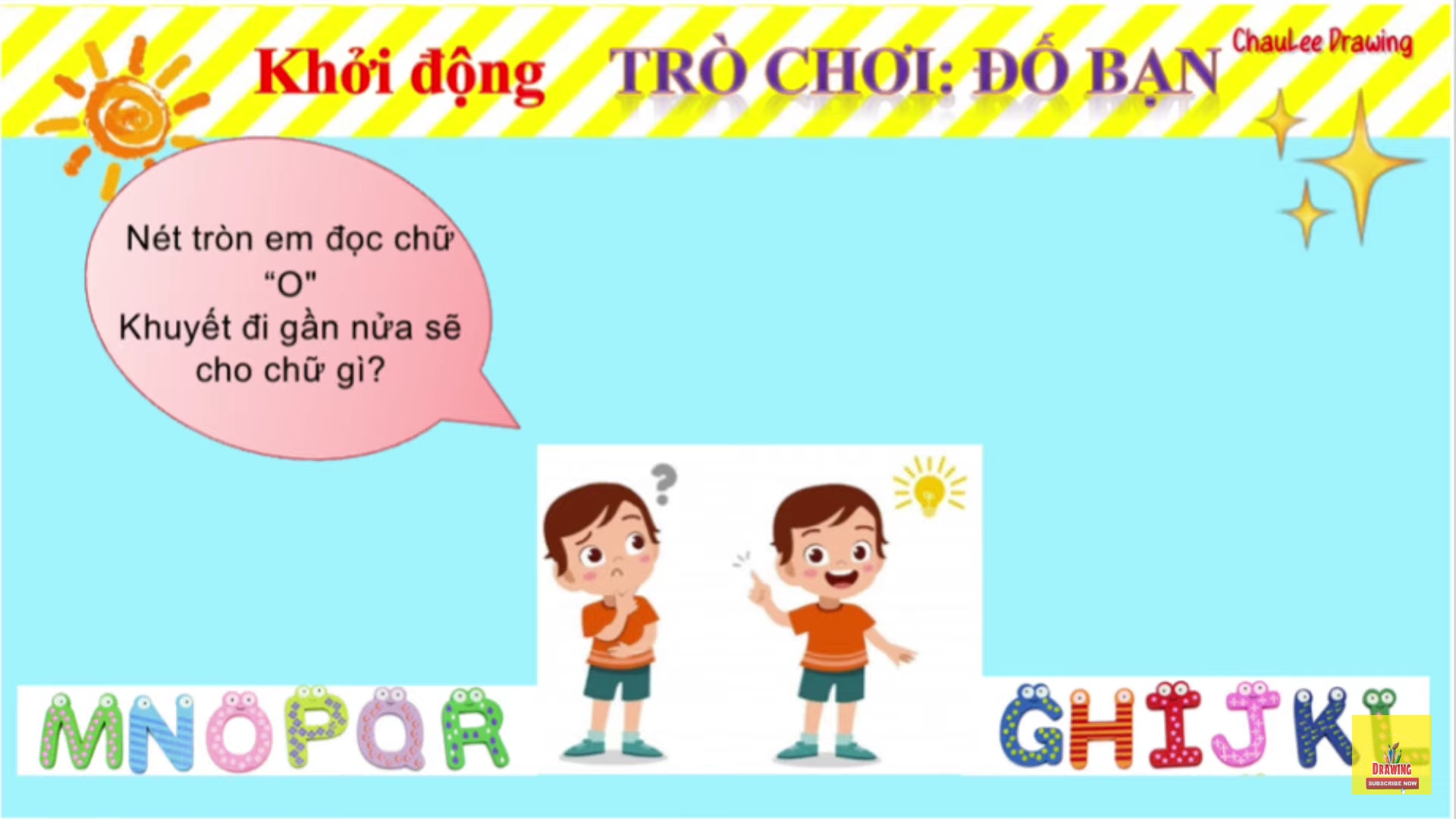 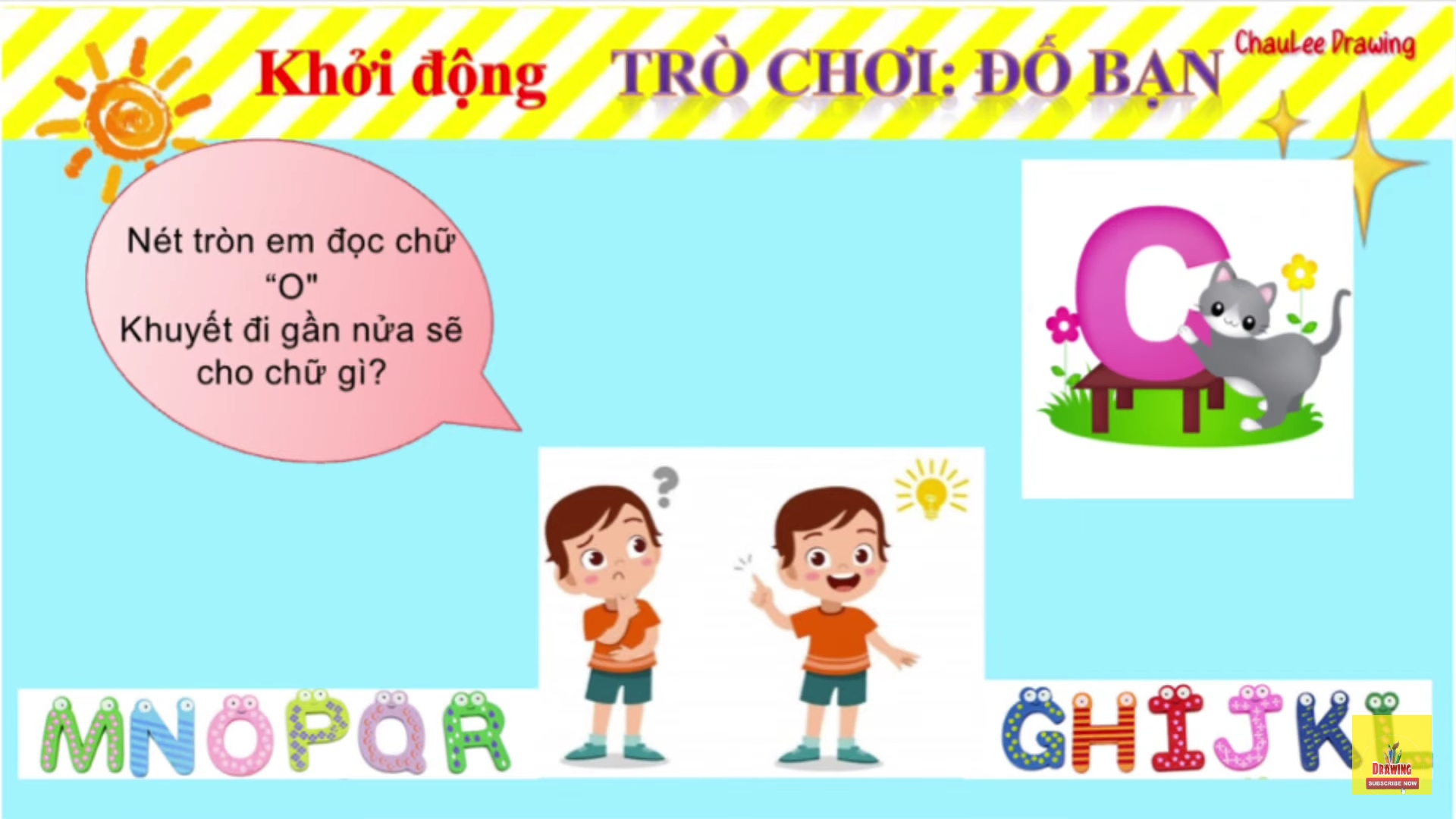 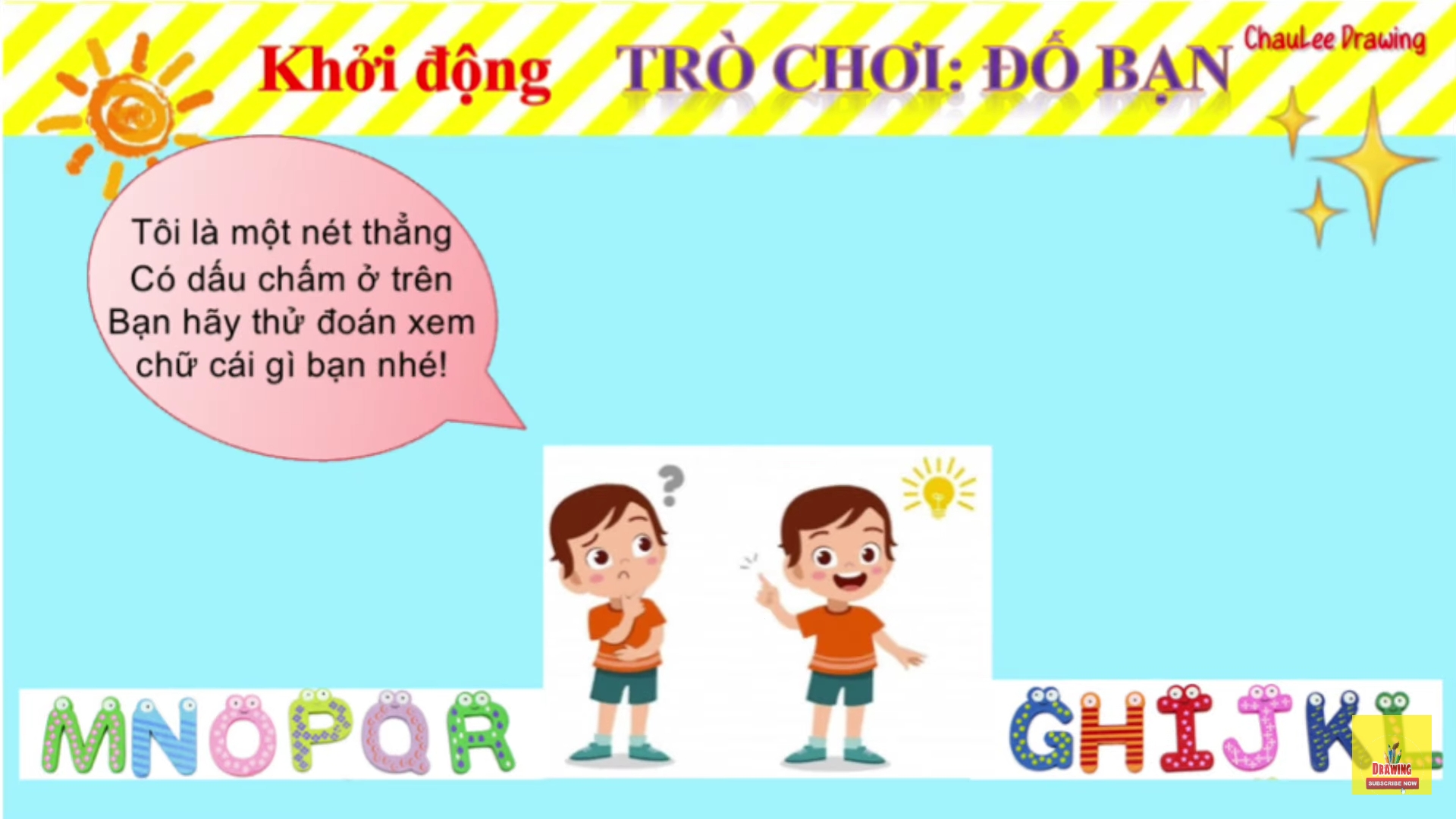 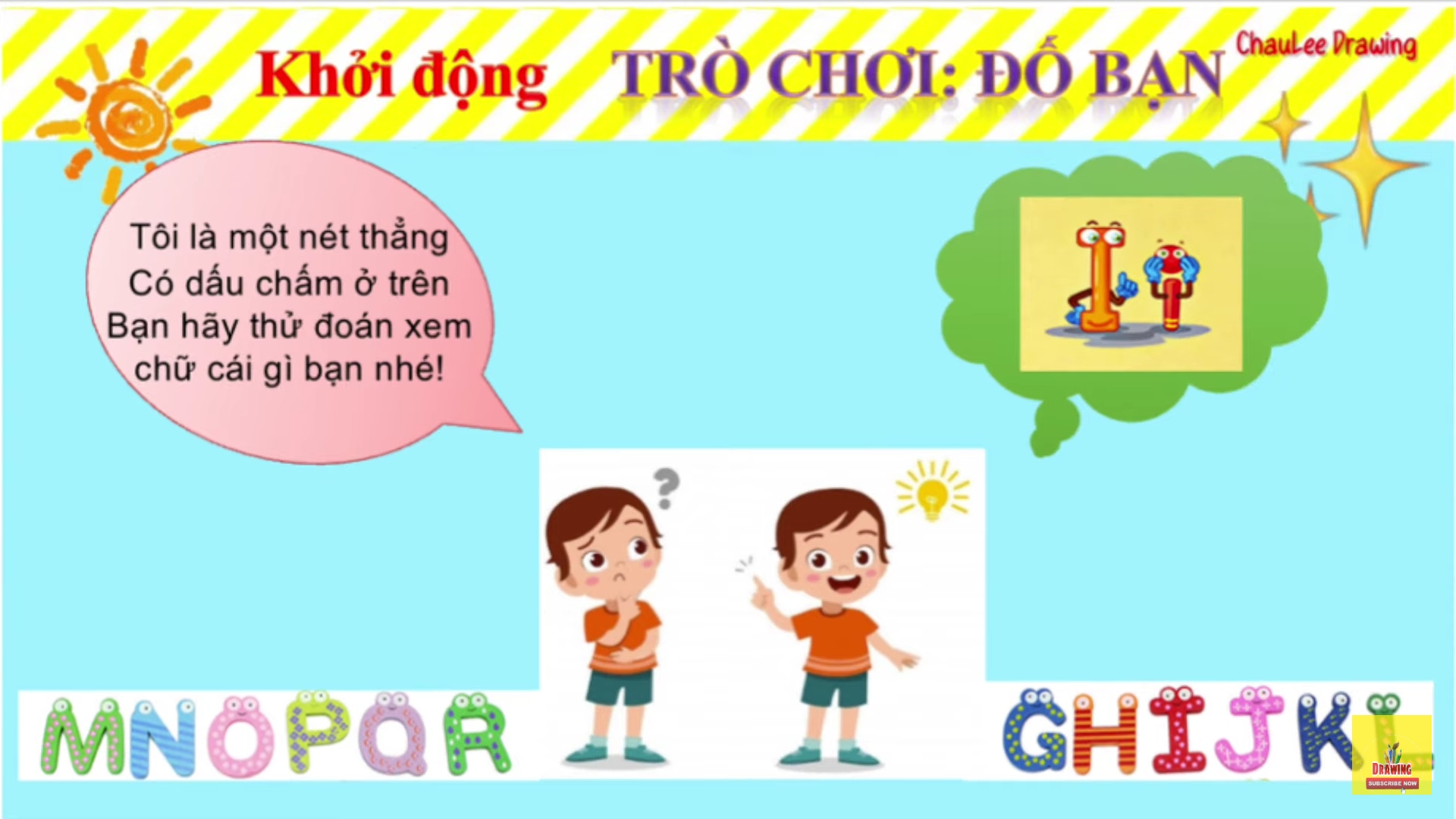 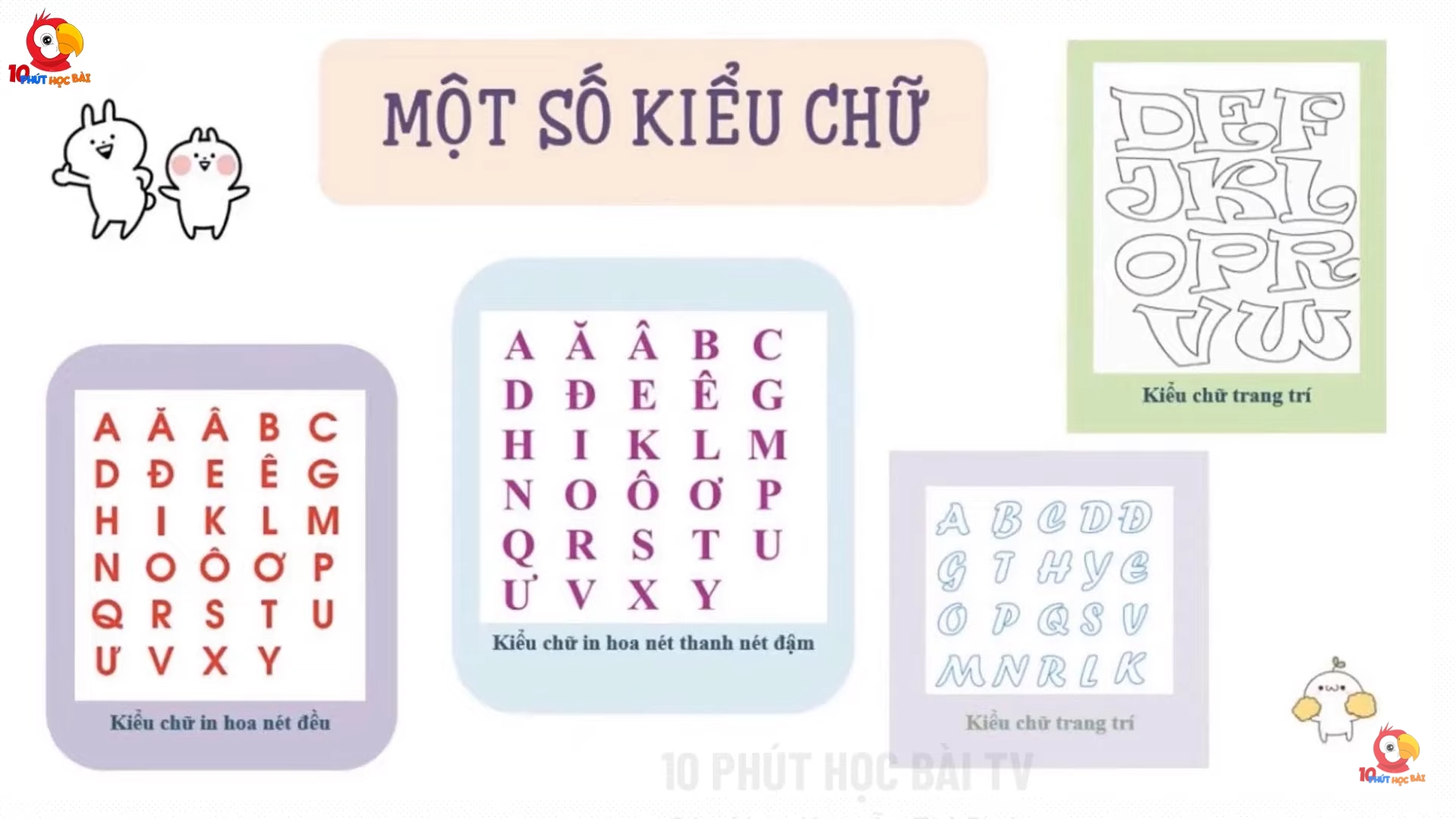 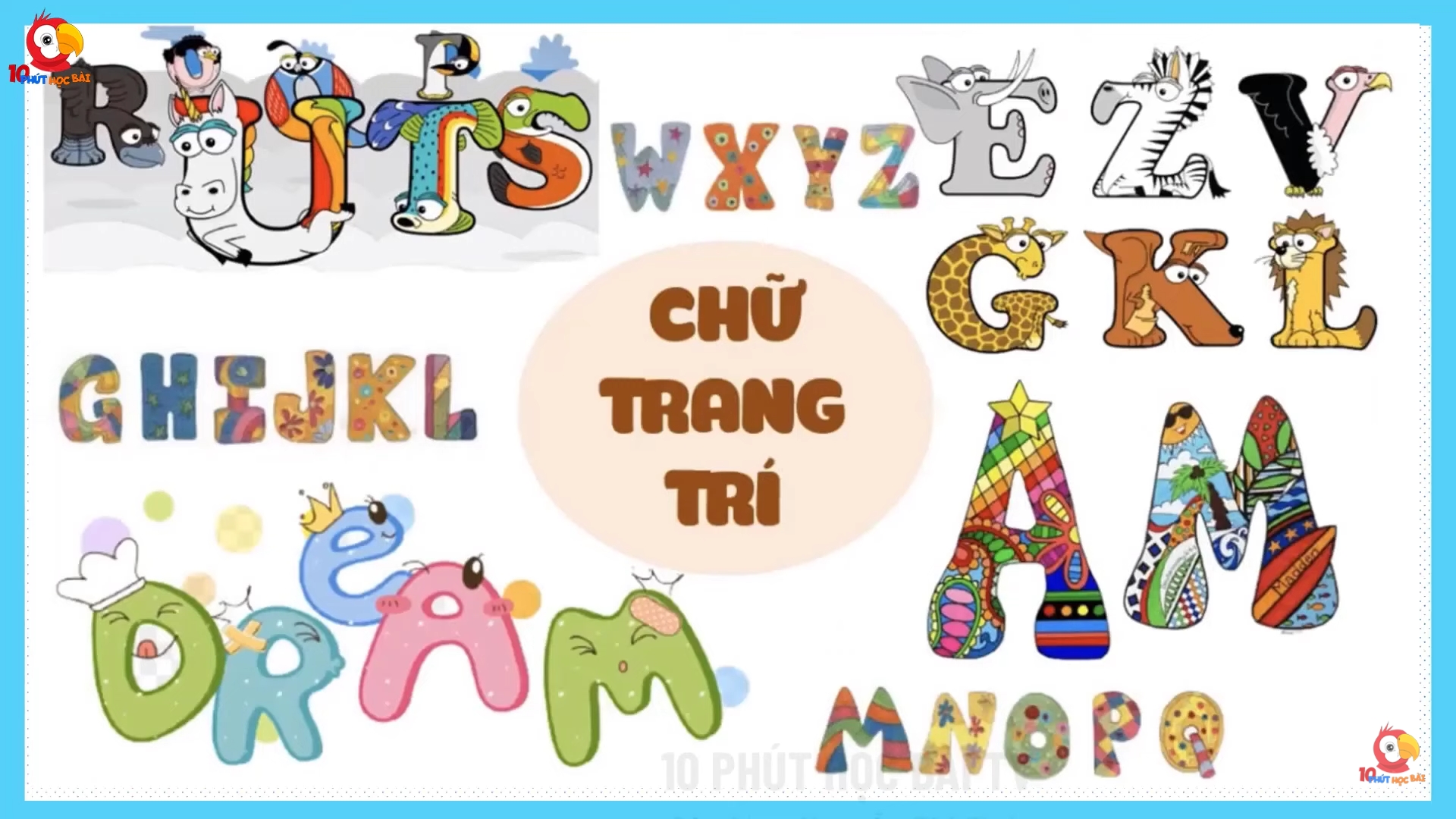 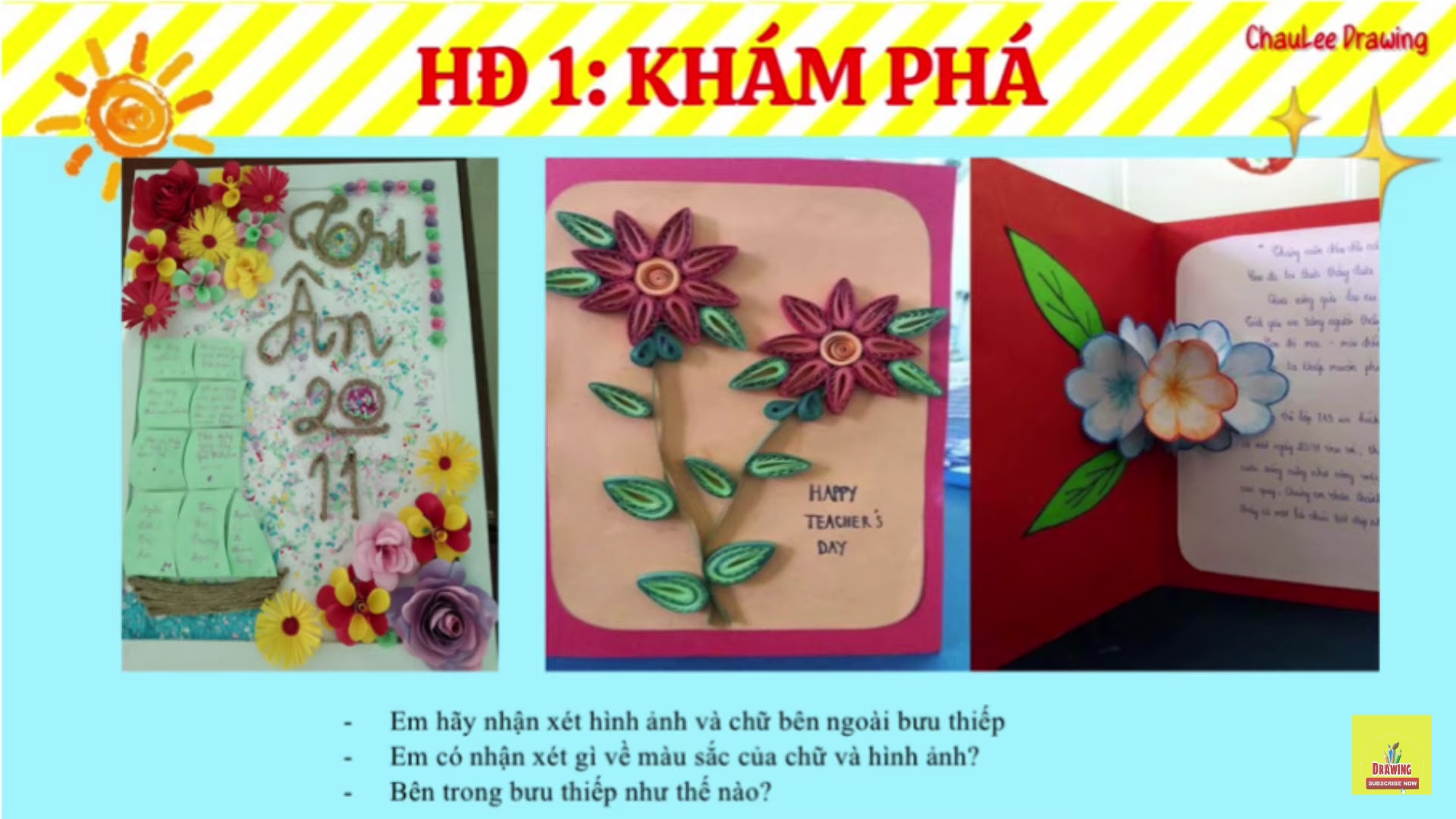 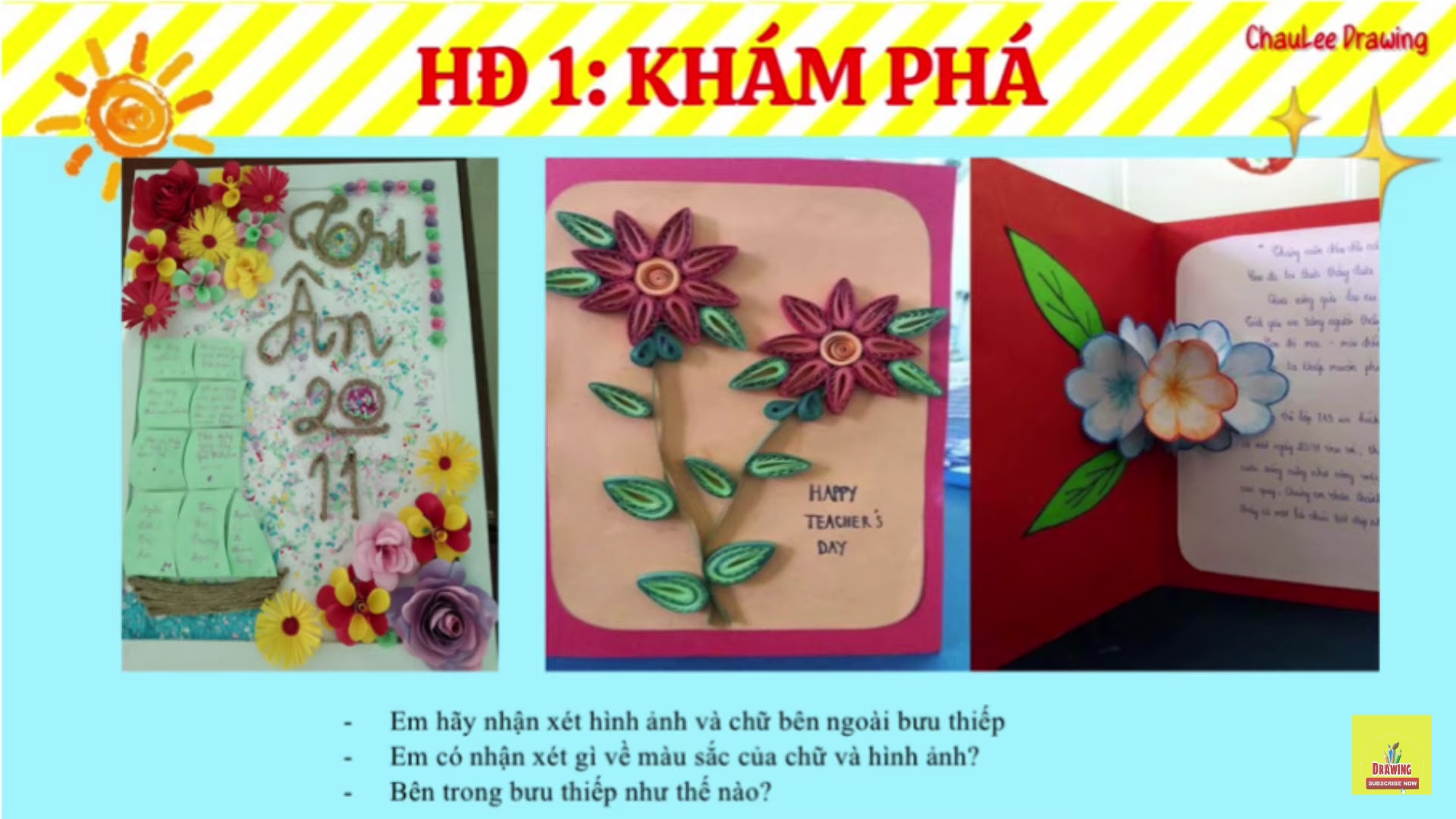 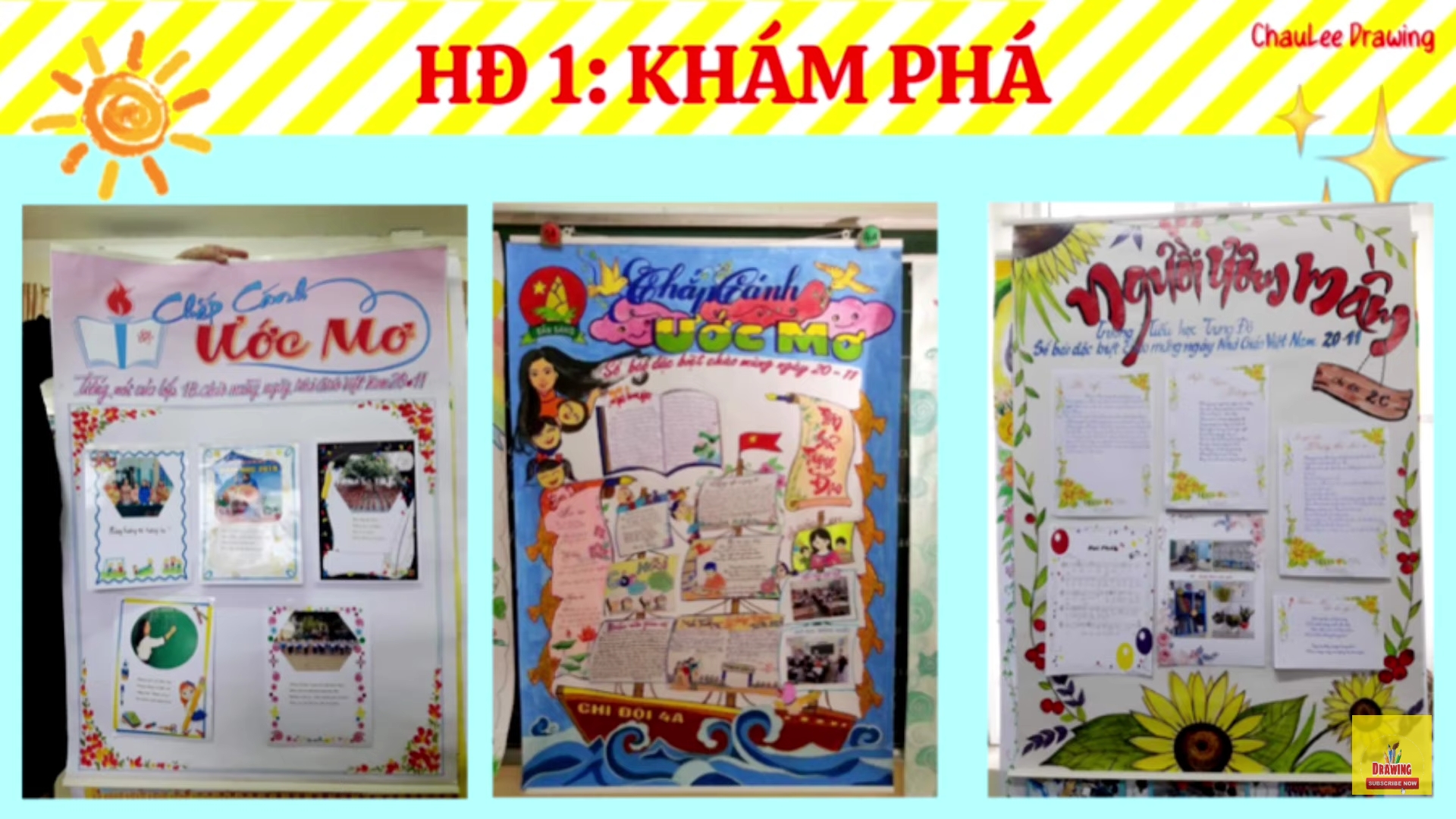 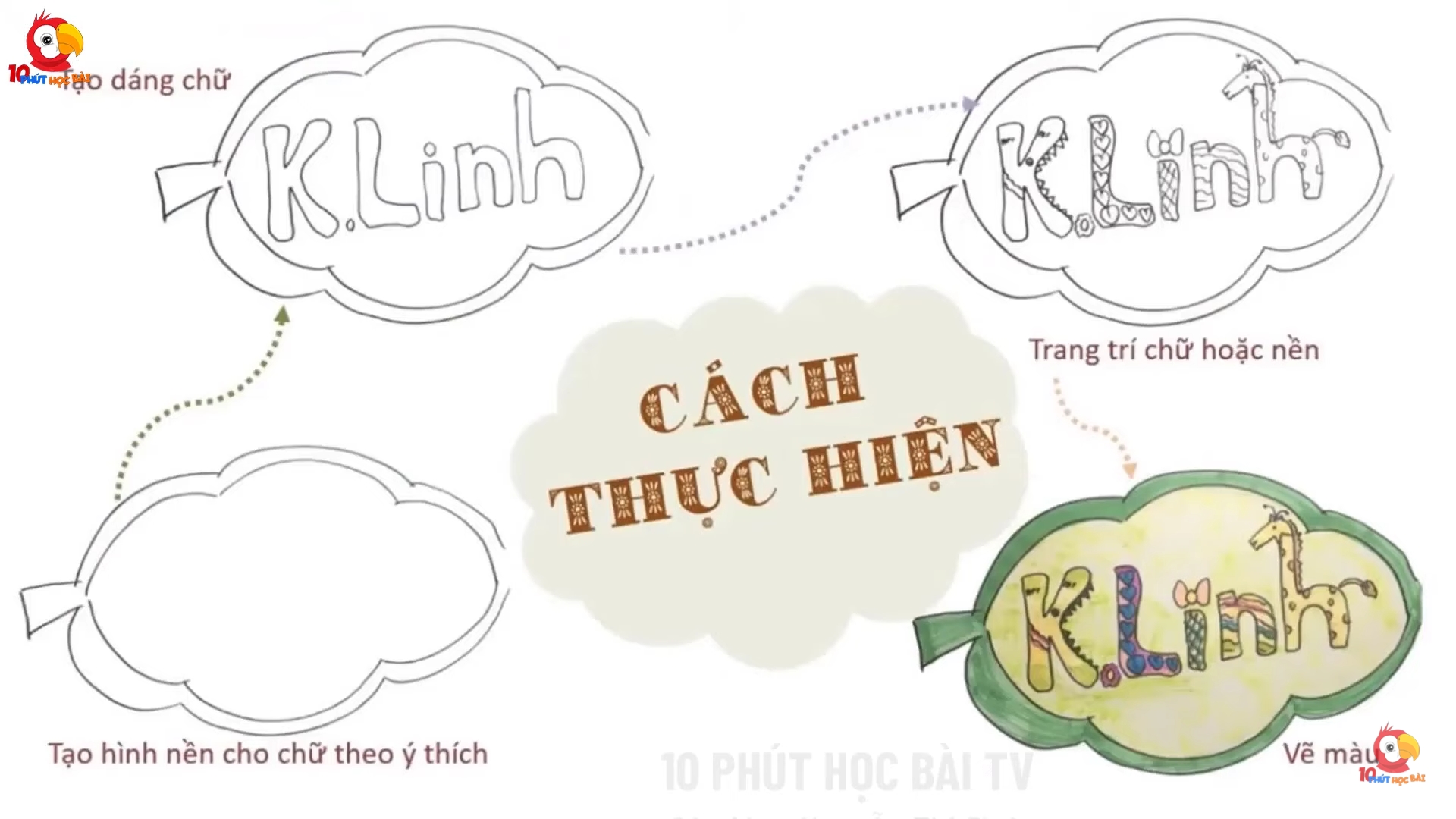 Tạo dáng chữ
Vẽ màu
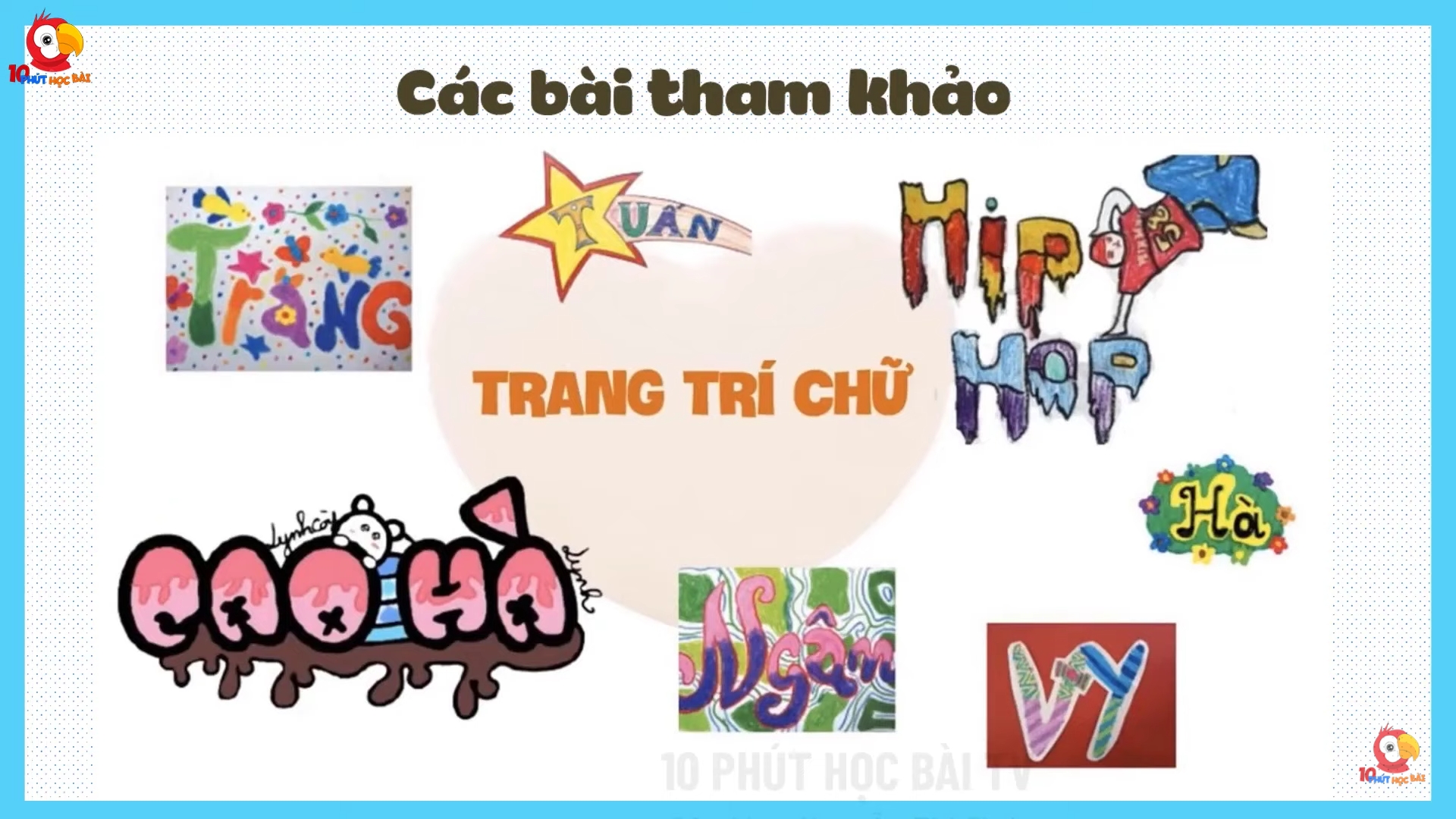 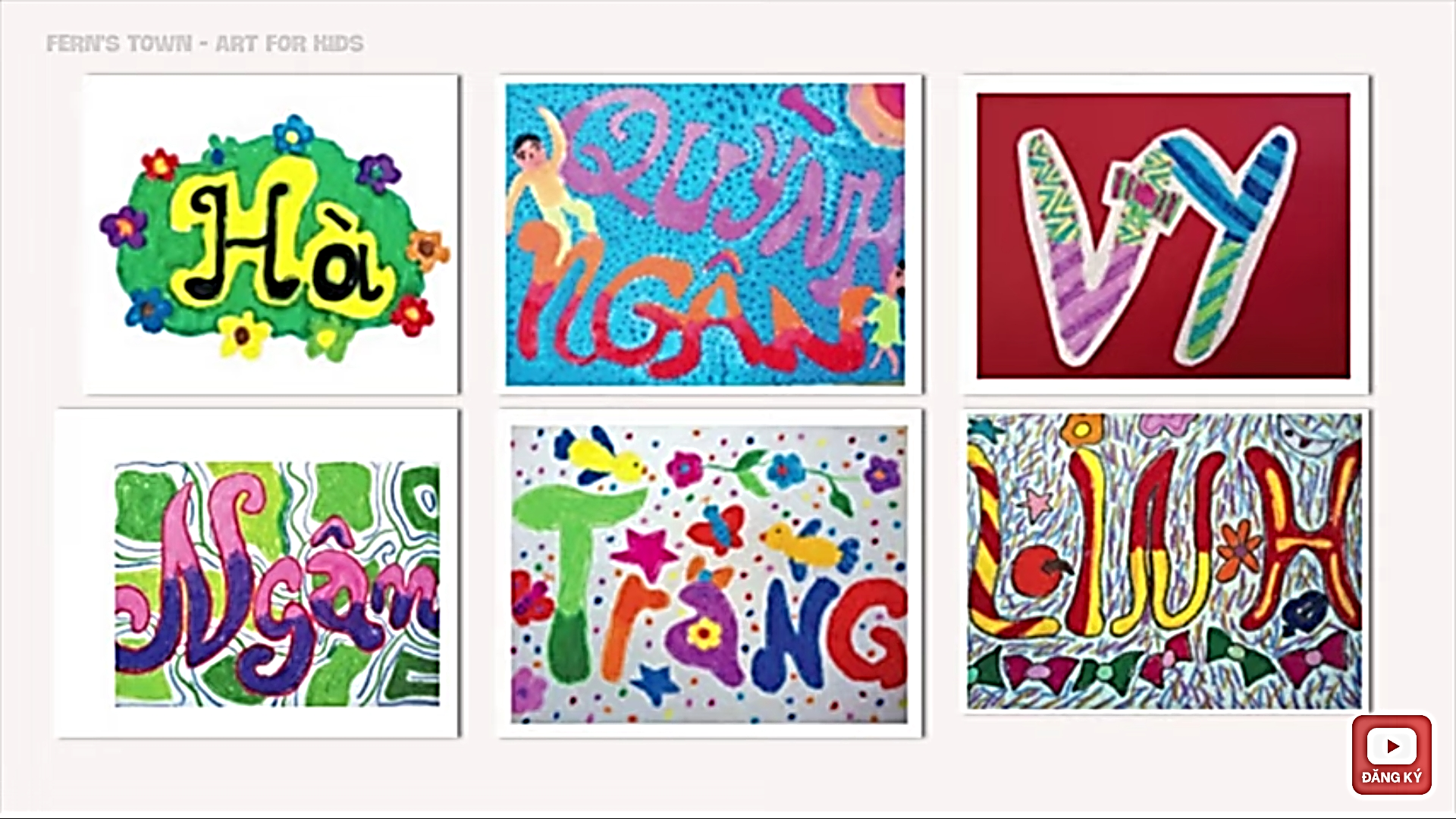 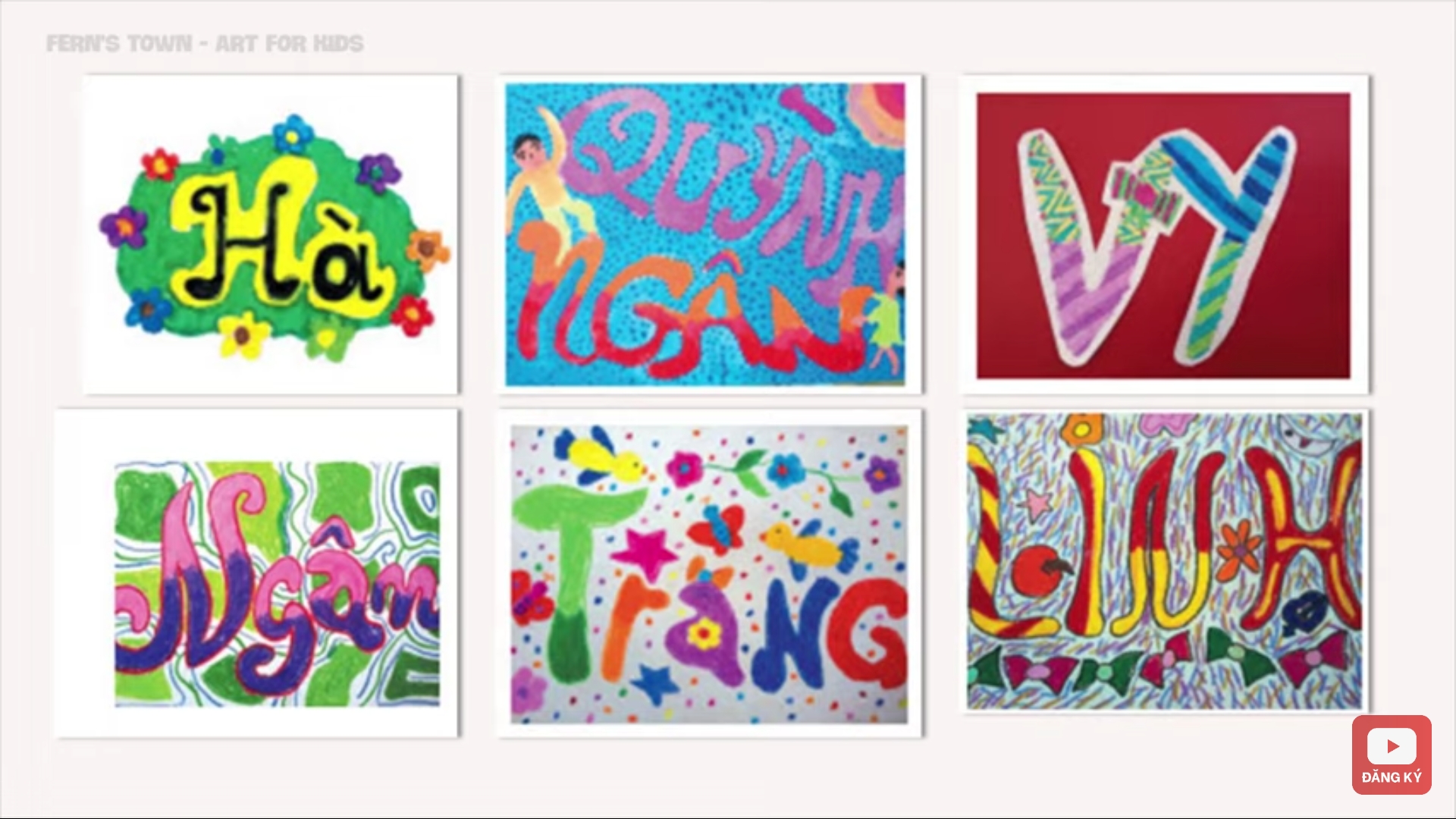 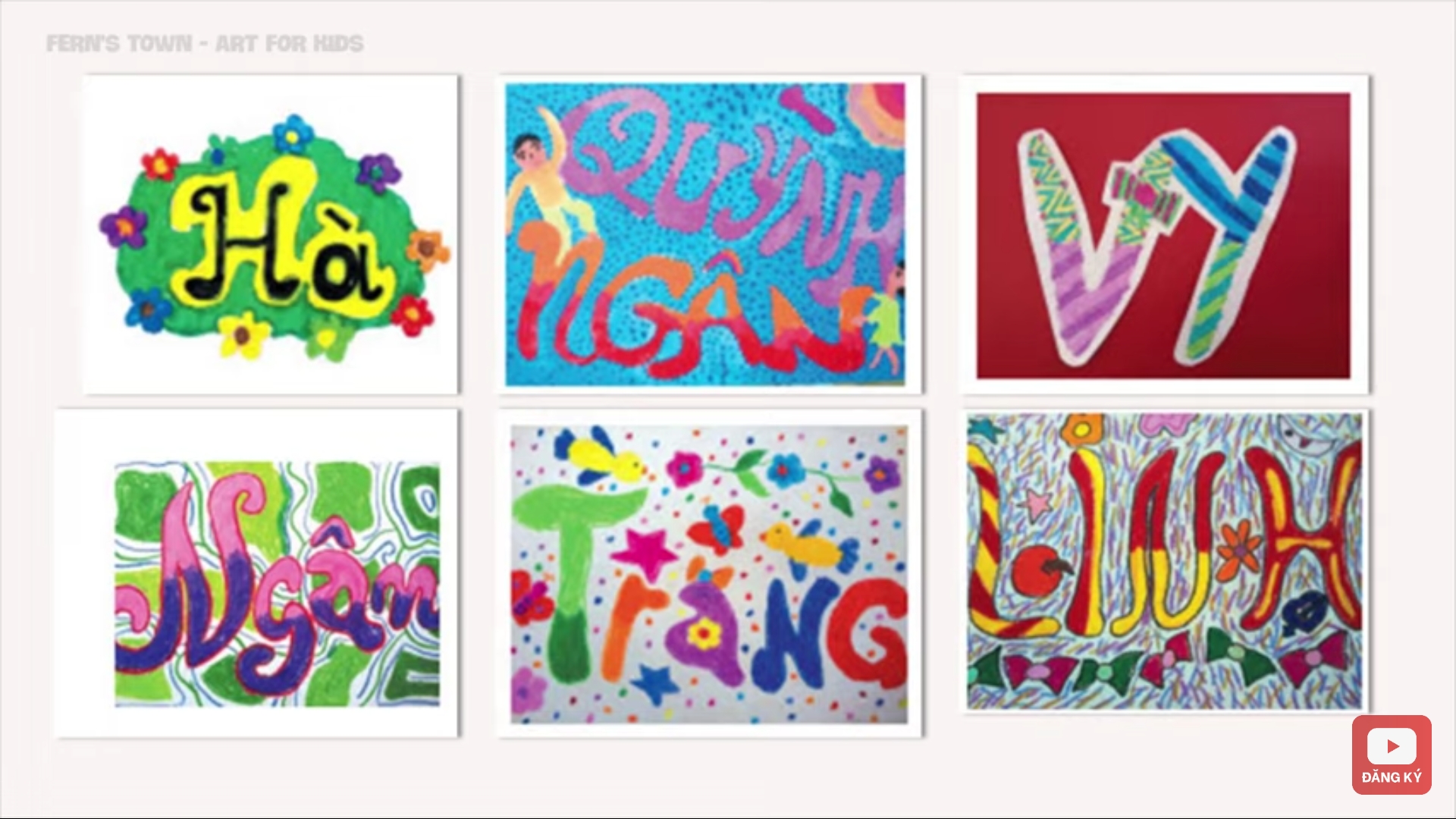 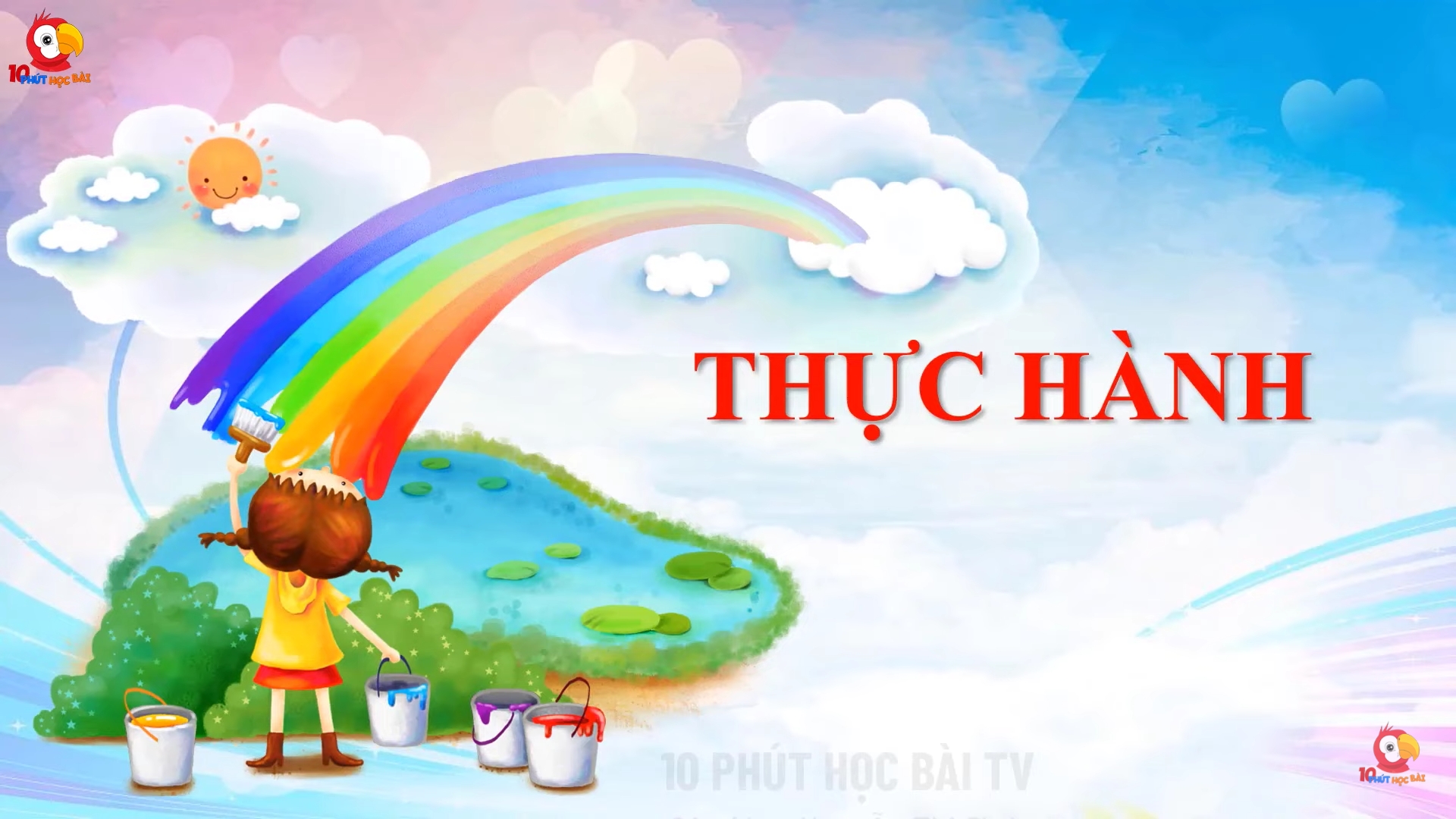 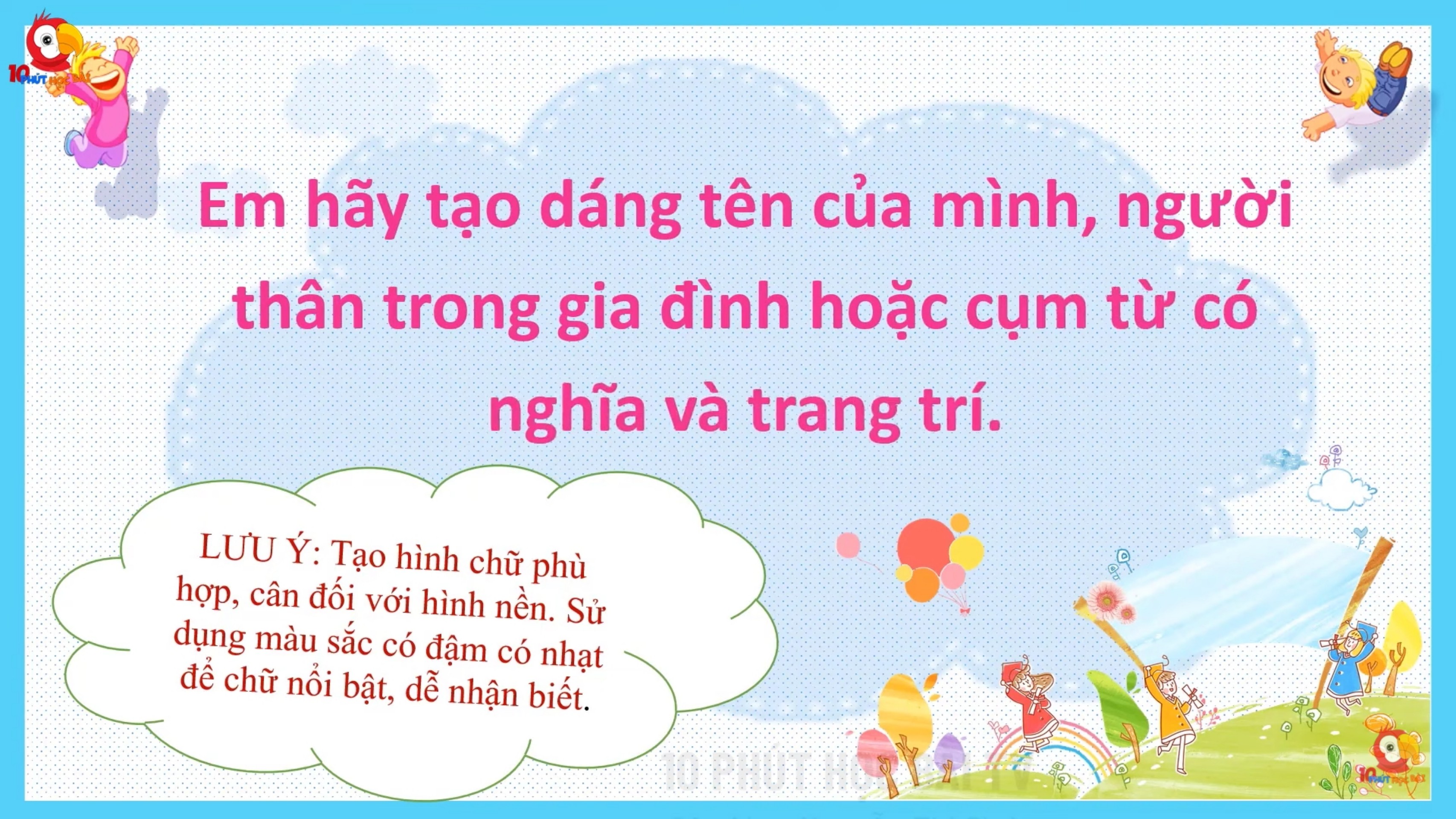 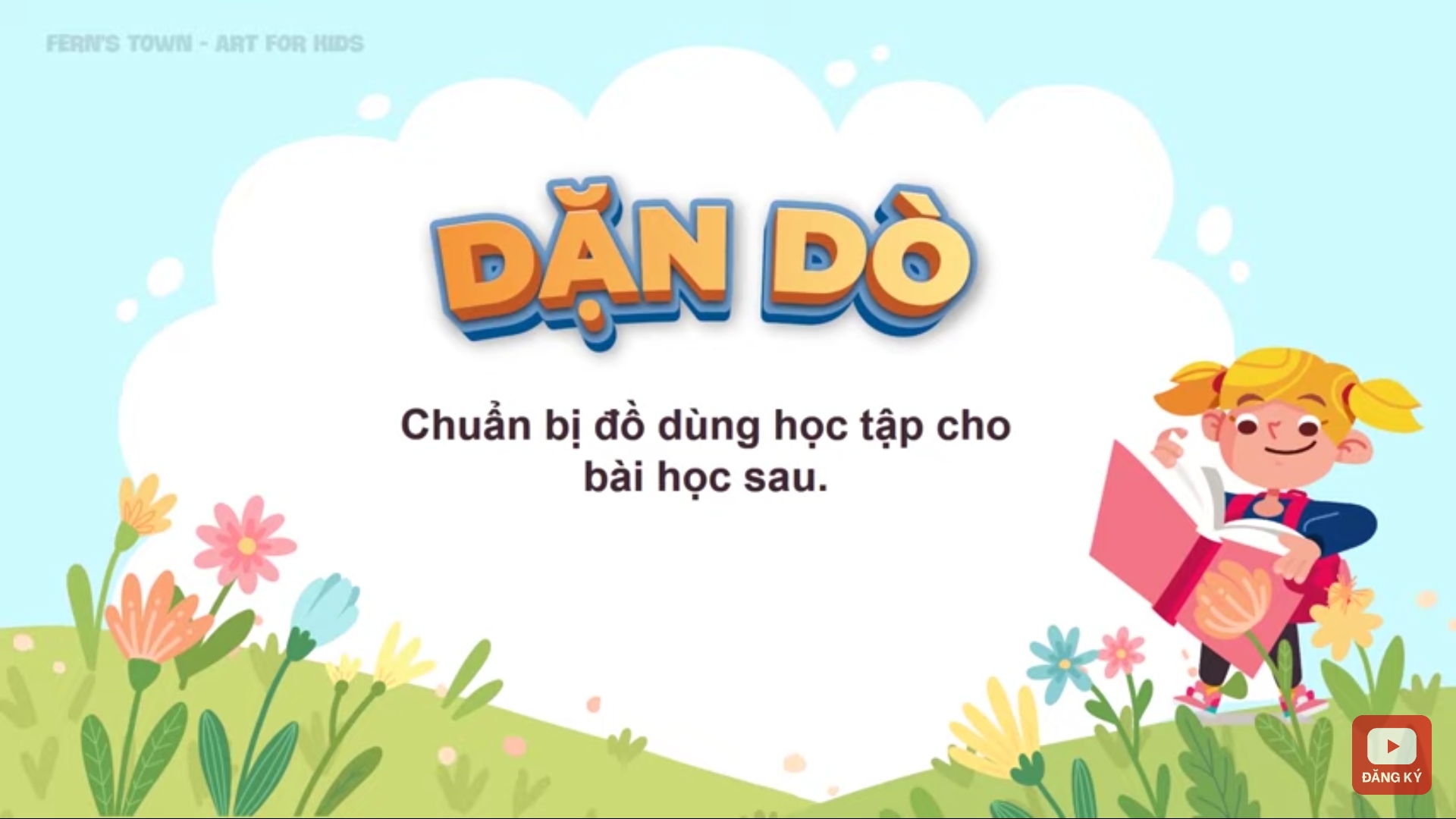 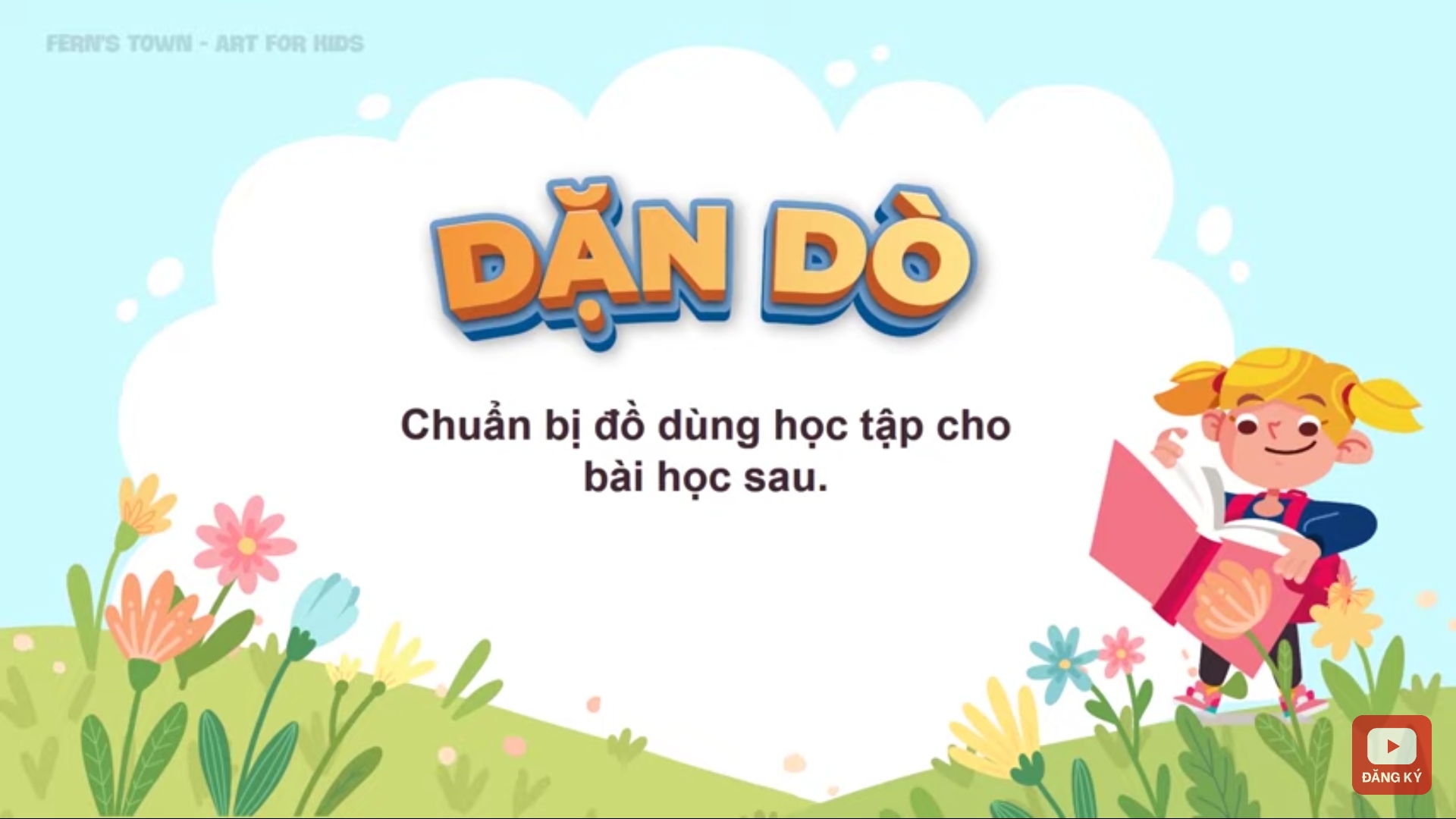